স্বাগতম

আজকের ক্লাসে সবাইকে স্বাগত
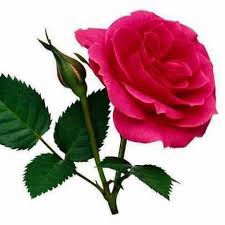 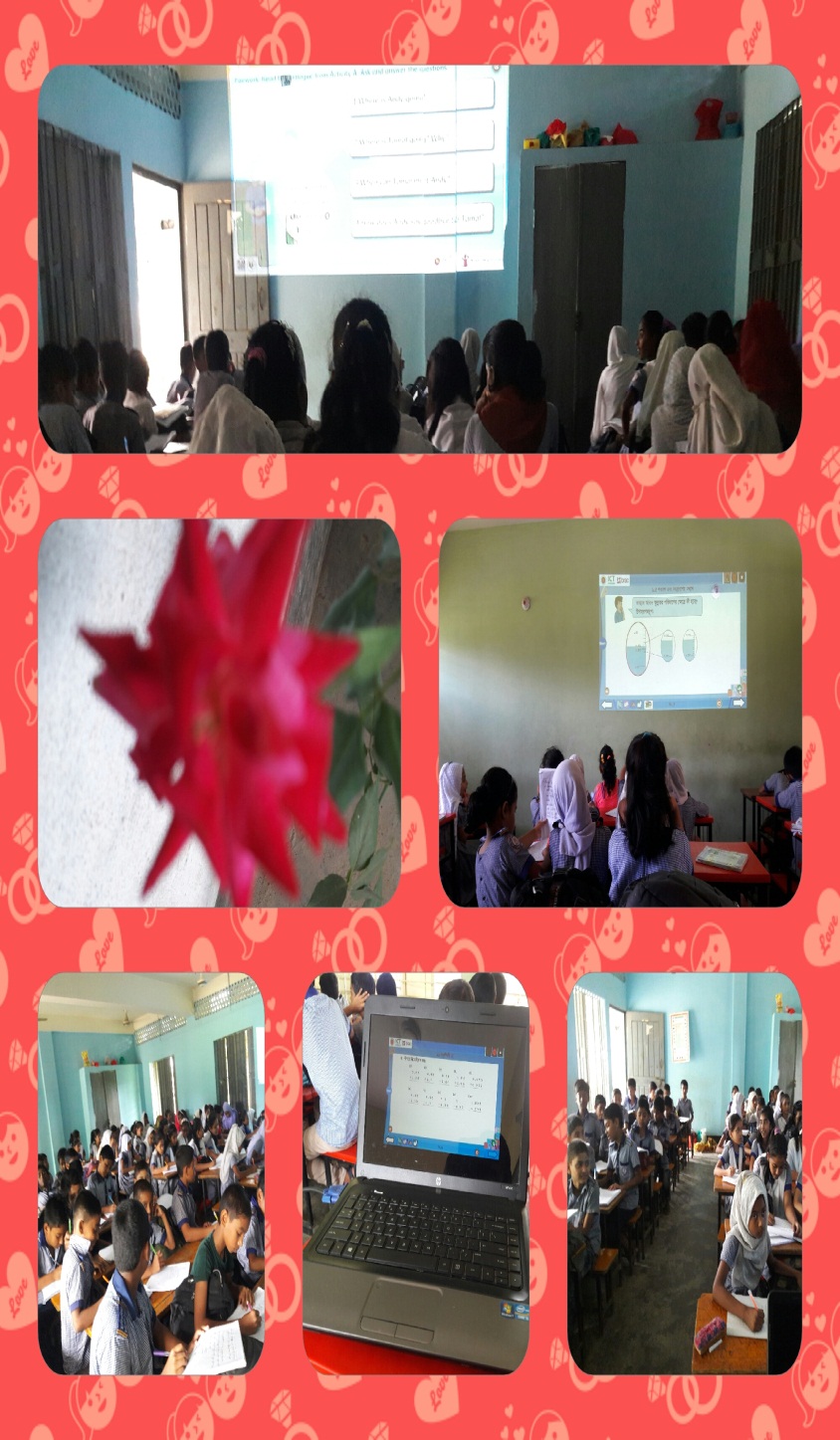 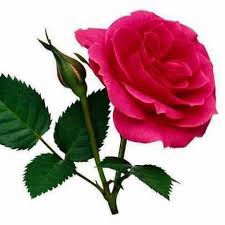 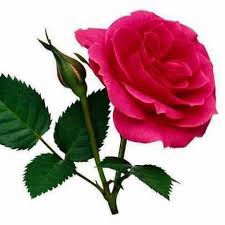 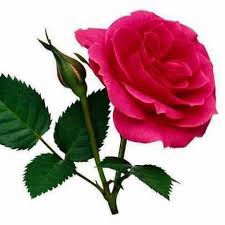 শিক্ষক পরিচিতি
মাহবুবুল আলম 
সহকারি শিক্ষক 
হাতিরদিয়া সরকারি প্রাথমিক বিদ্যালয়
হাতিরদিয়া ,মনোহরদী, নরসিংদী।
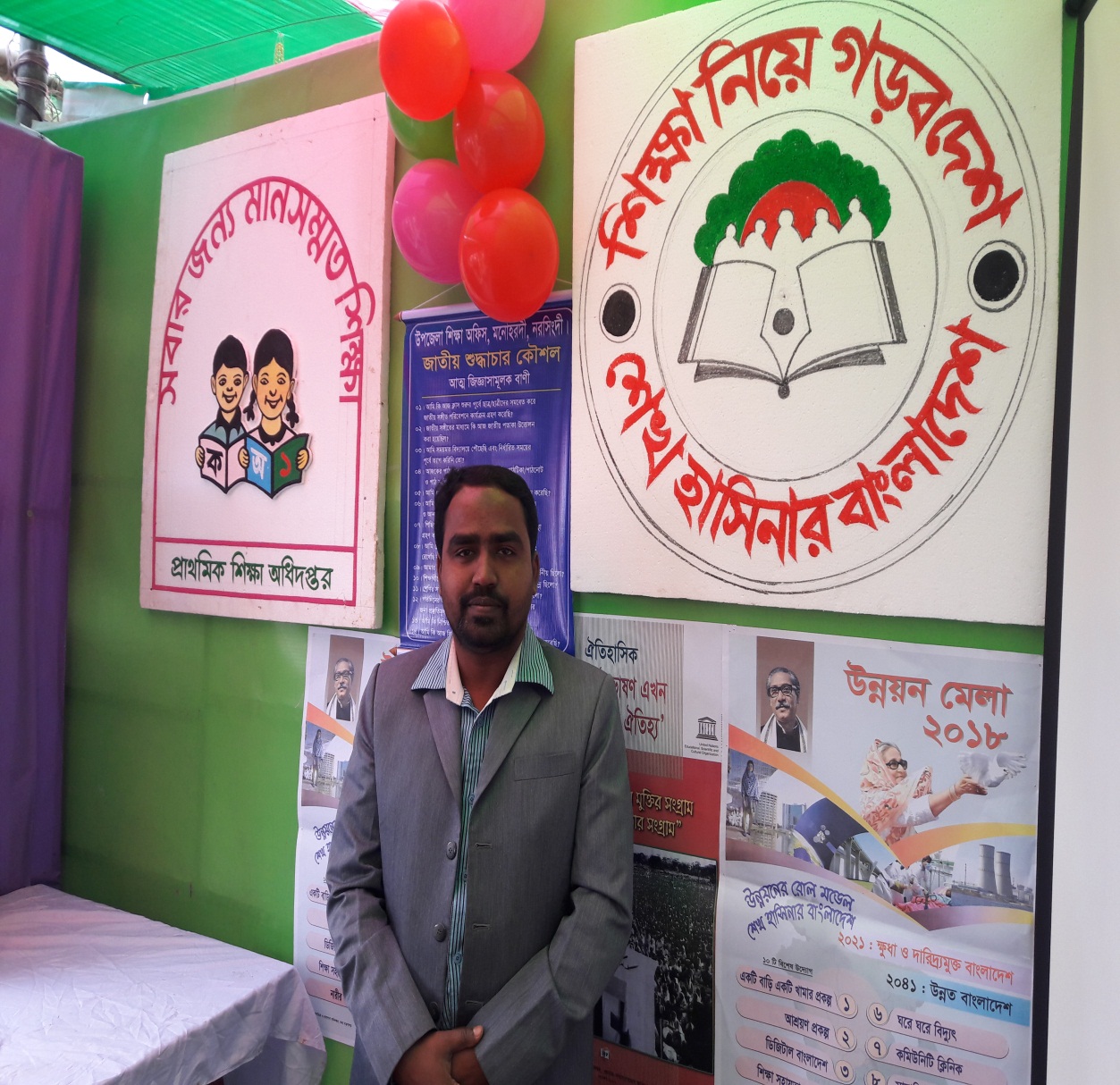 ইমেইলঃ mahbubul1982at@mail.com, Mobile: 01616474455
শিখনফল
শোনা 
১-২-১ উচ্চারিত পঠিত বাক্য , কথা মনোযোগ সহকারে শুনবে।
বলা 
১-১-১ যুক্তবর্ণ সহযোগে তৈরি শব্দ স্পষ্ট ও শুদ্ধভাবে বলতে পারবে।
২-১-১ প্রমিত উচ্চারণে ও ছন্দ বজায় রেখে কবিতা আবৃত্তি করতে পারবে।
পড়া 
১-৩-১ পাঠে ব্যবহৃত যুক্তব্যঞ্জন সম্বলিত শব্দ শুদ্ধ উচ্চারণে পড়তে পারবে।
২-২-২ পাঠ্য  বইয়ের কবিতা সাবলীল ভাবে আবৃত্তি করতে পারবে।
লেখা
১-৪-১ যুক্তব্যঞ্জন ভেঙ্গে লিখতে পারবে।
২-১-২ পাঠ্য বইয়ের কবিতা লিখতে পারবে।
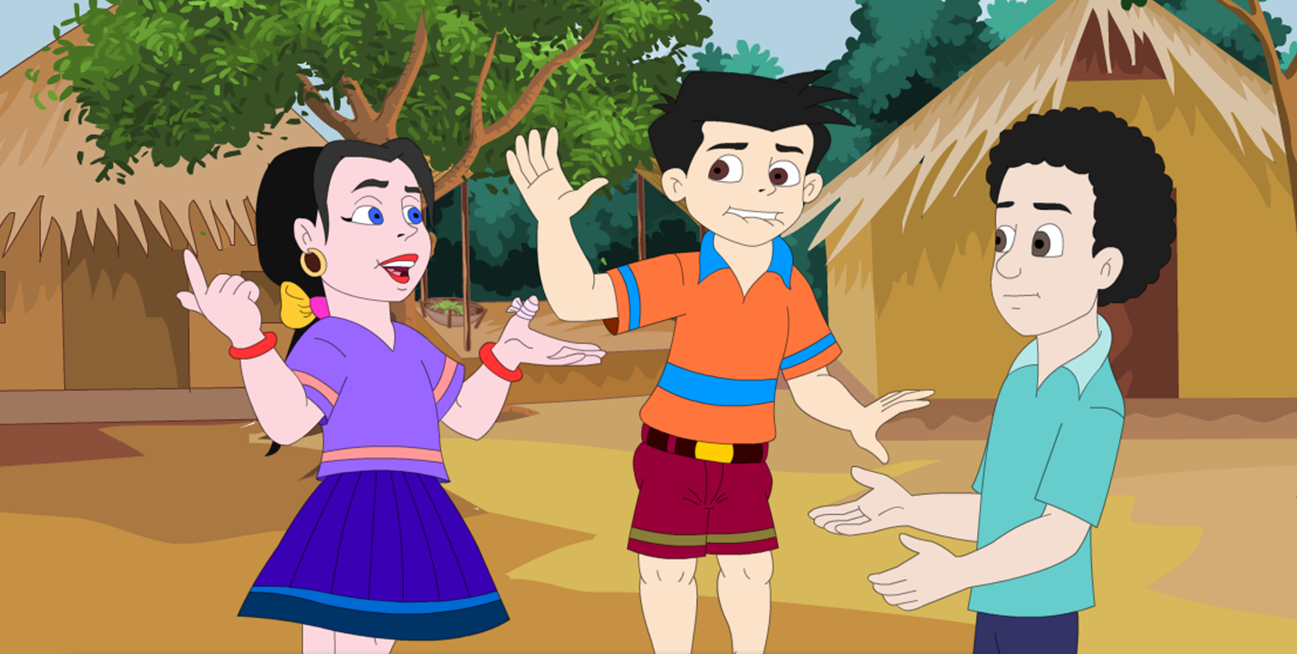 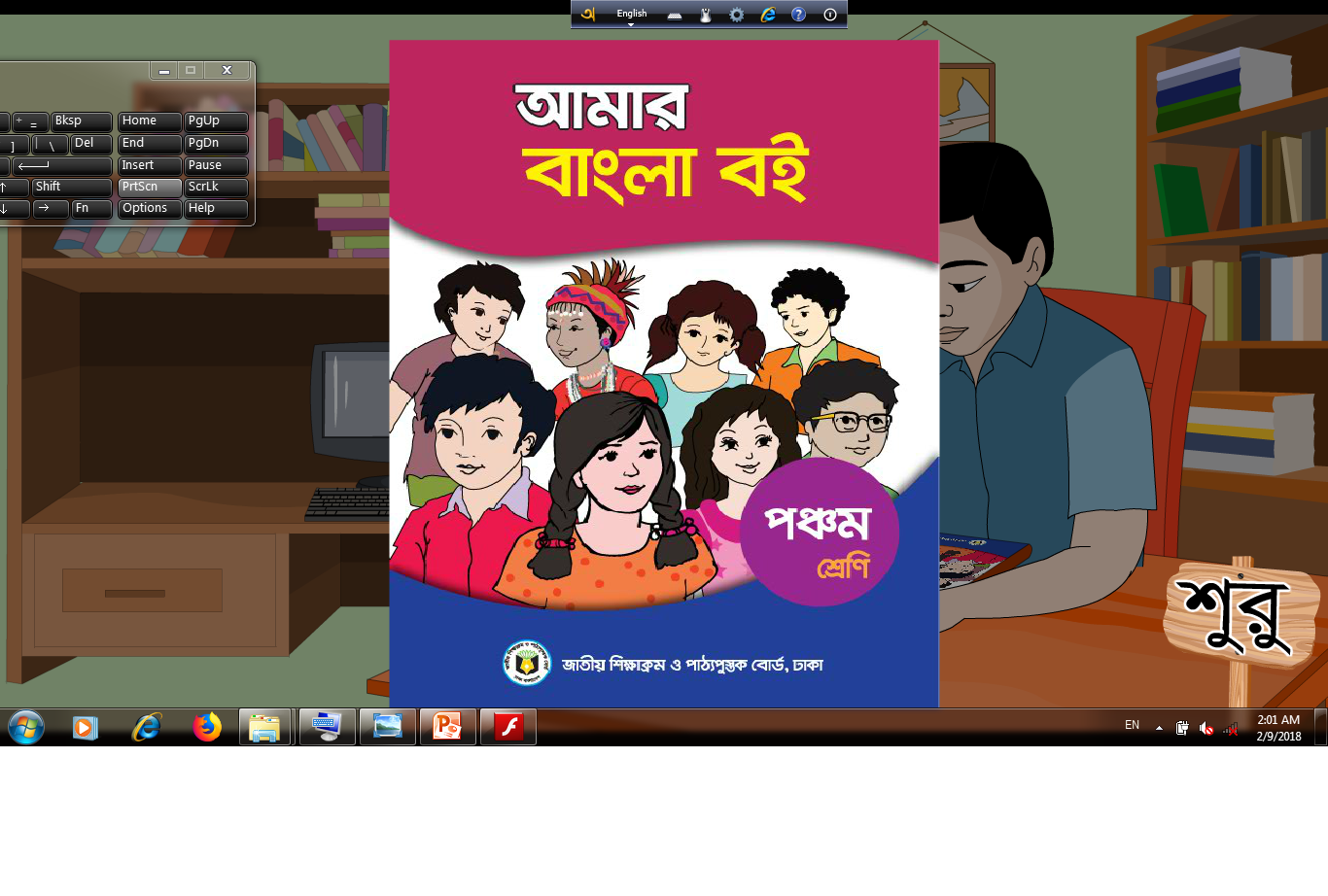 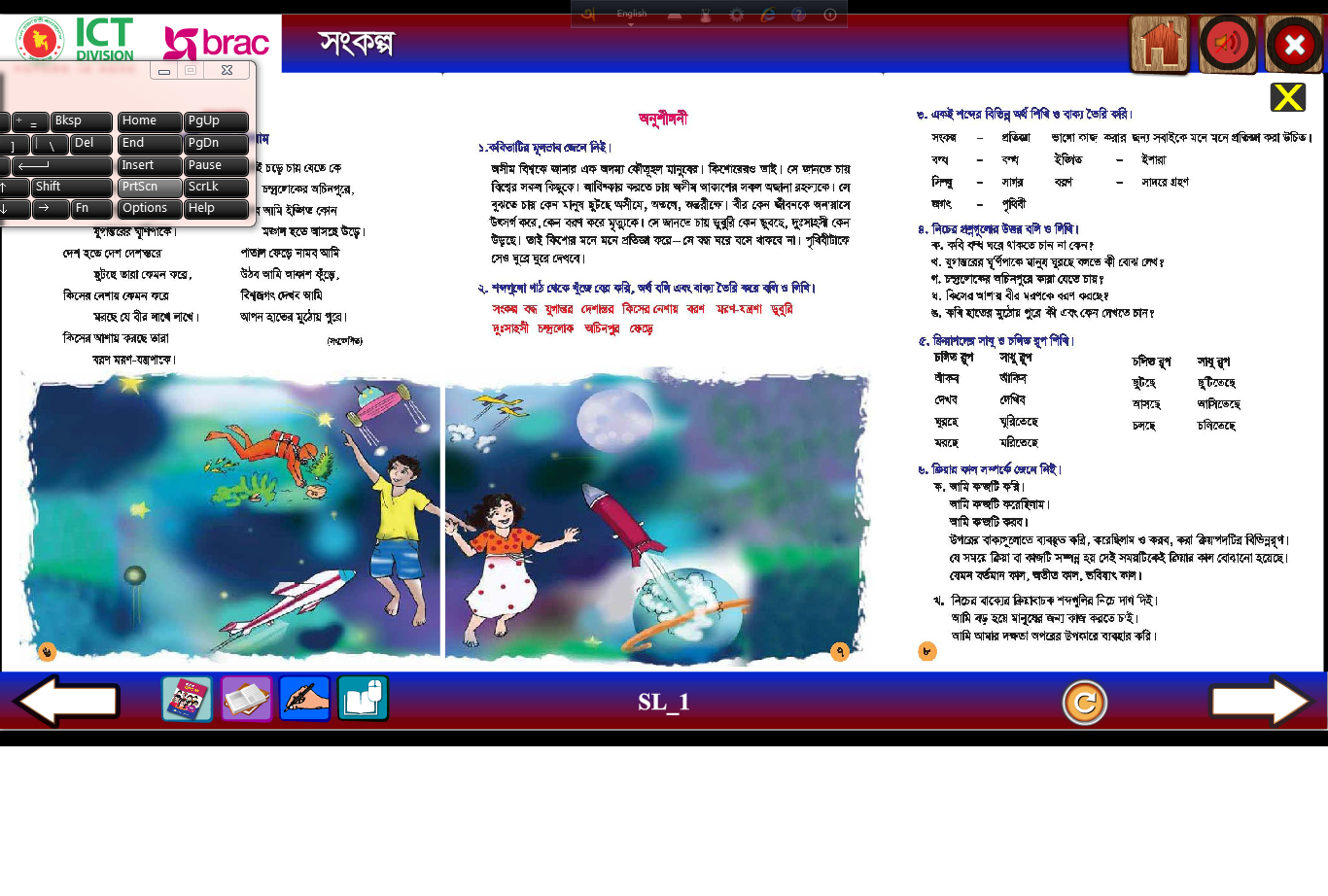 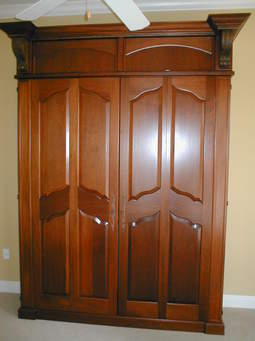 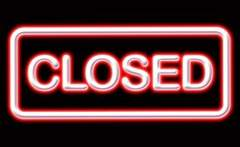 থাকব না কো বদ্ধ ঘরে
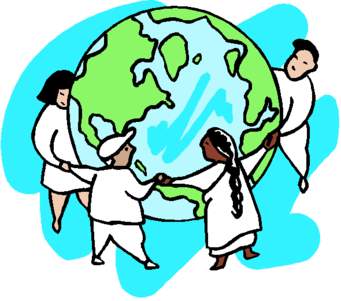 দেখব এবার জগৎটাকে,-
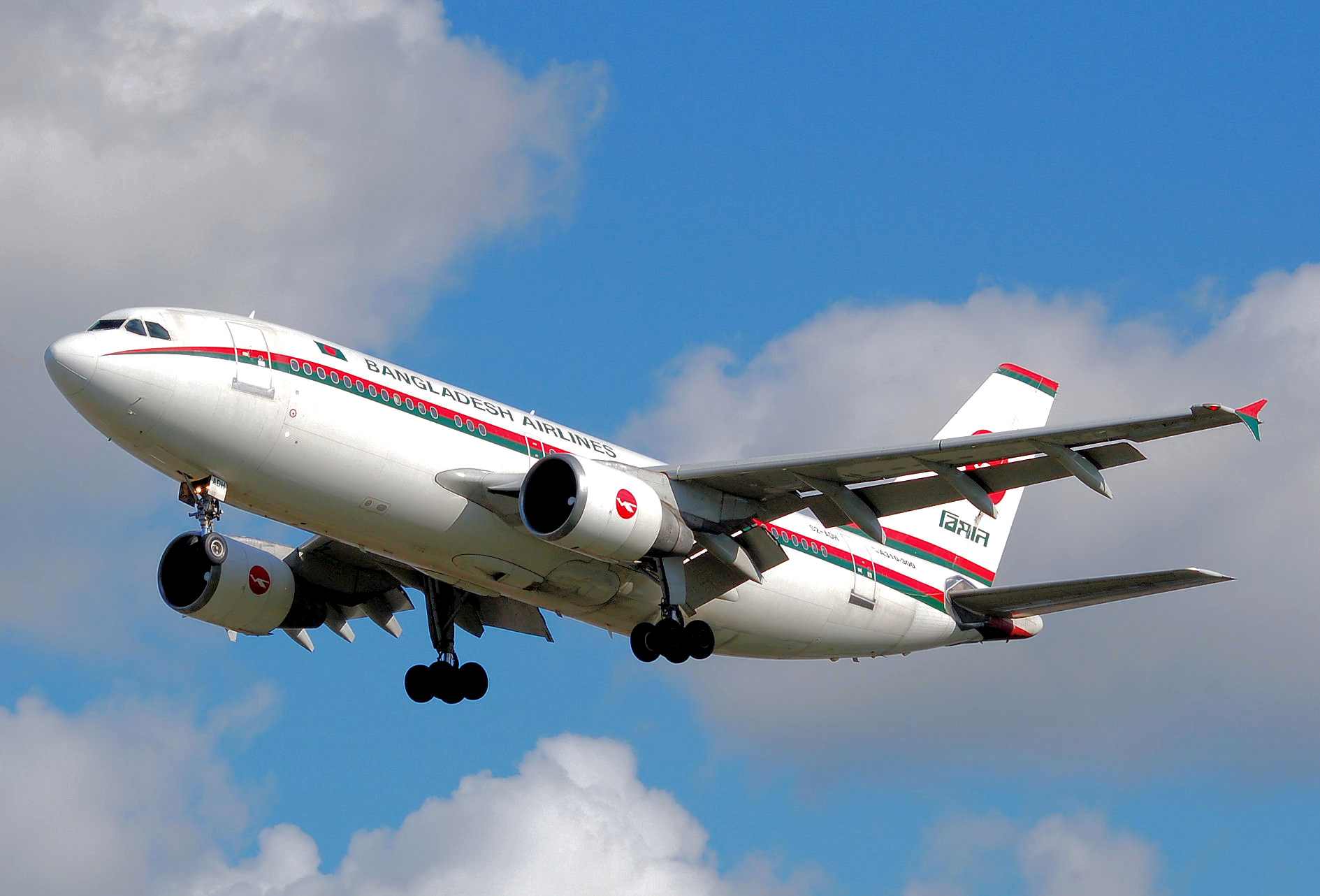 কেমন করে ঘুরছে মানুষ
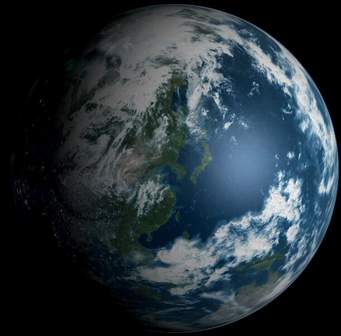 যুগান্তরের ঘূর্ণিপাকে।
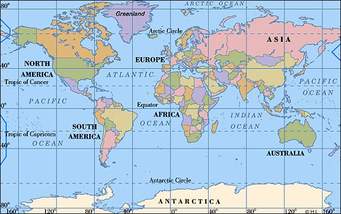 দেশ হতে দেশ দেশান্তরে
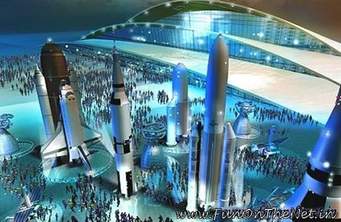 ছুটছে তারা কেমন করে,
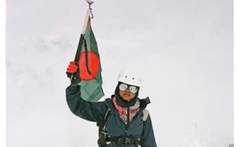 কিসের নেশায় কেমন করে
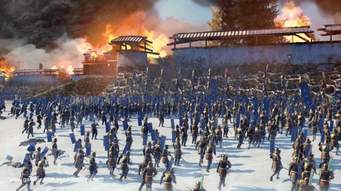 মরছে যে বীর লাখে লাখে ,
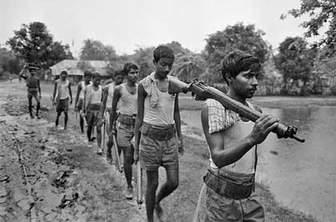 কিসের আশায় করছে তারা
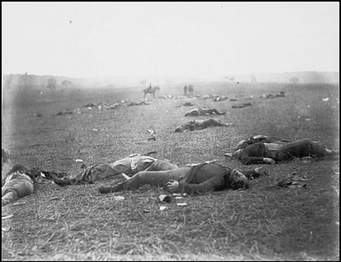 বরণ মরণ-যন্ত্রণাকে।।
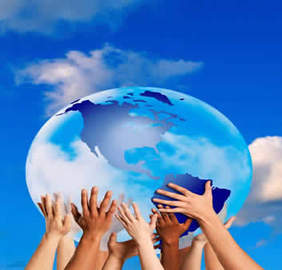 তোমার পাঠ্যবইয়ের ৬ পৃষ্ঠা খোল
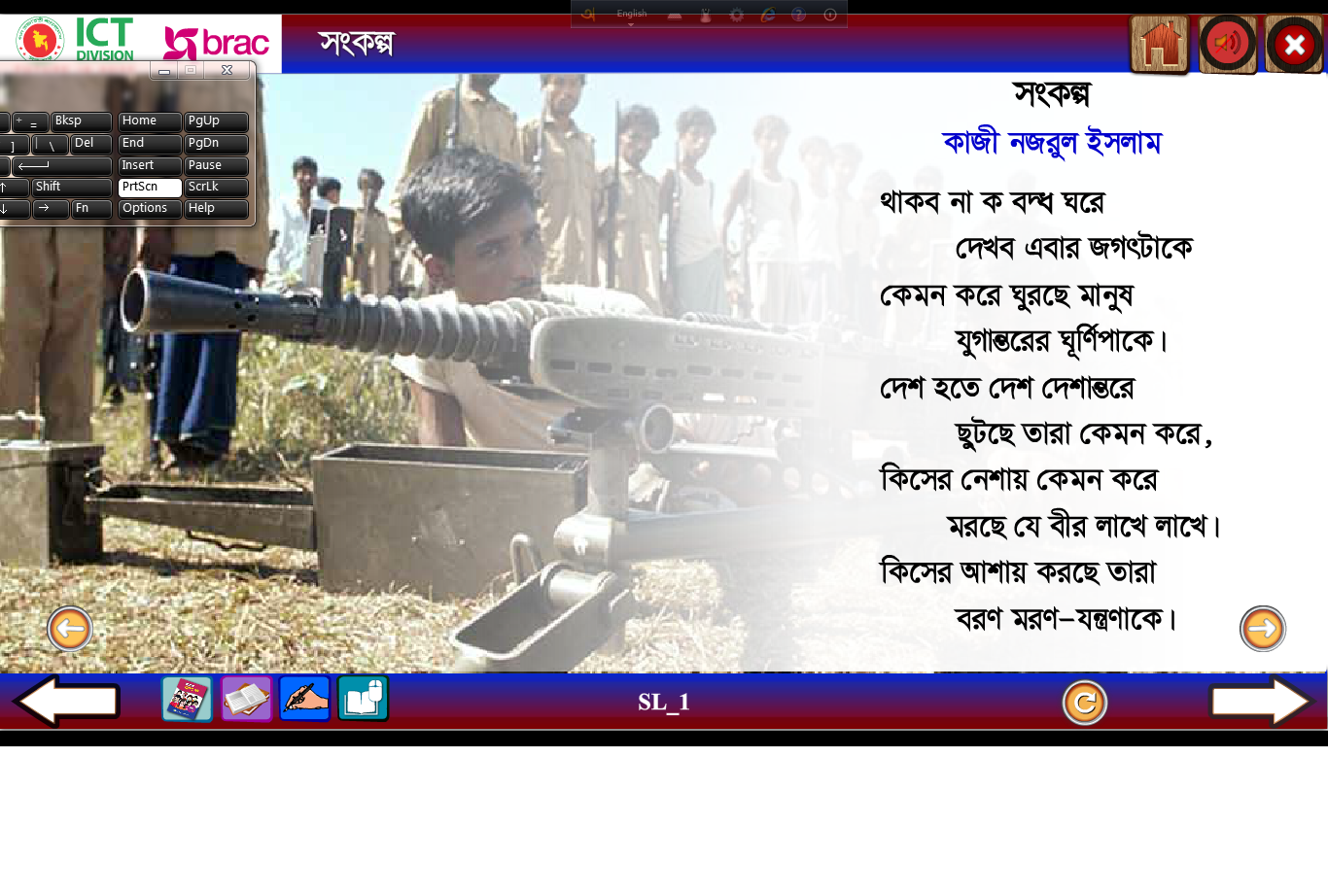 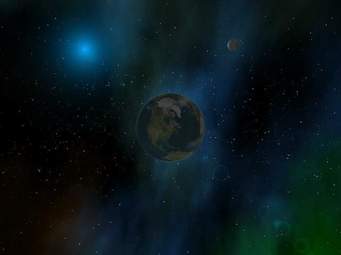 শিক্ষার্থীর নিরব পাঠ
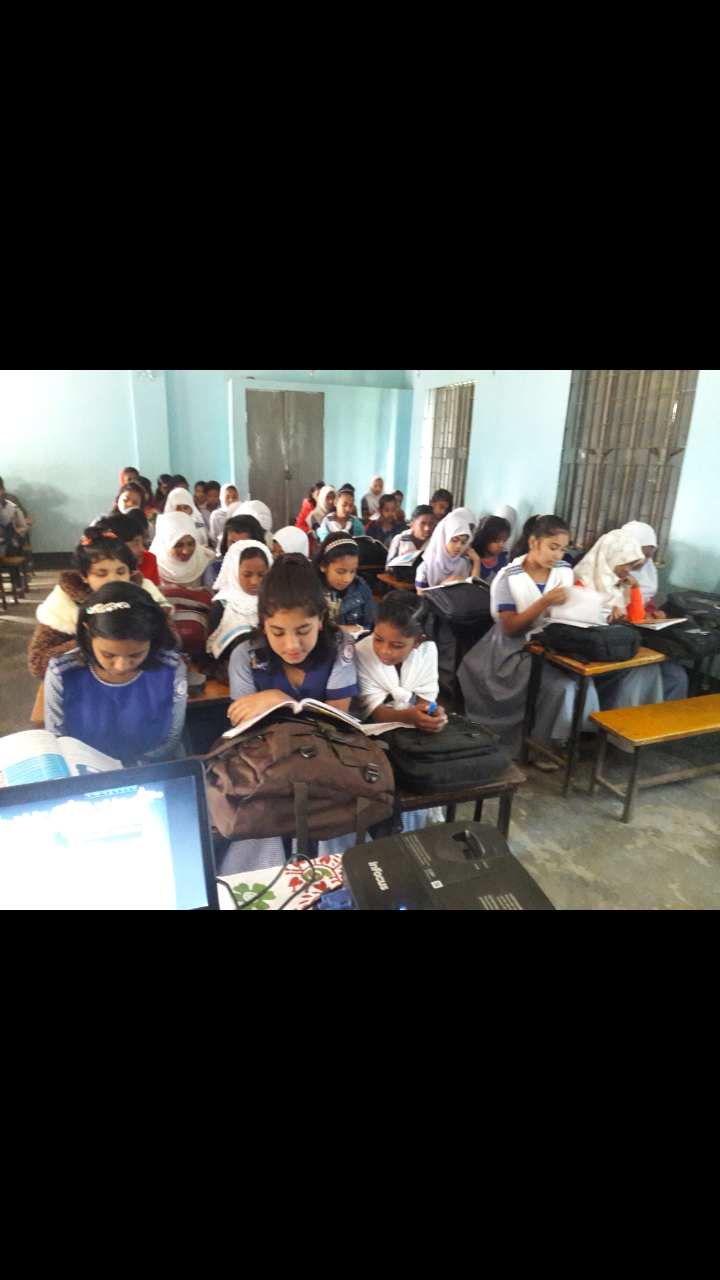 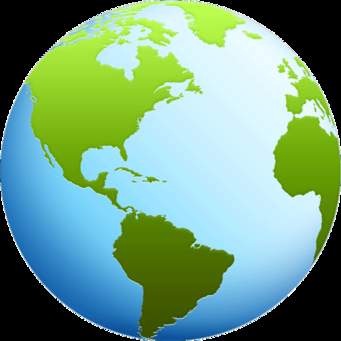 যুক্তবর্ণগুলি আলাদা করি এবং বিভাজন করে নতুন শব্দ গঠন করি
বদ্ধ        দ্ধ             দ + ধ           আবদ্ধ ,    বৃদ্ধ
যুগান্তর         ন্ত      ন  + ত              অন্তর        প্রান্তর
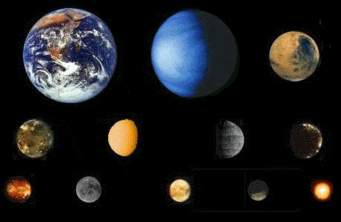 ক 
দল
খ
দল
কবিতাংশের শেষ পাঁচ লাইন লেখ।
কবিতাংশের প্রথম পাঁচ লাইন লেখ।
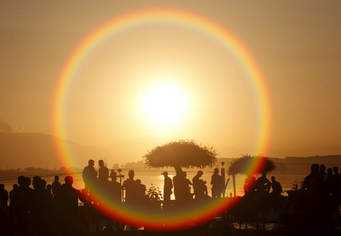 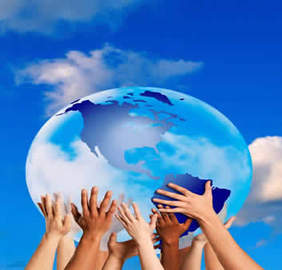 আবার দেখা হবে